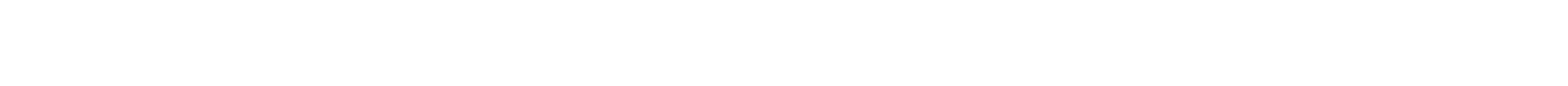 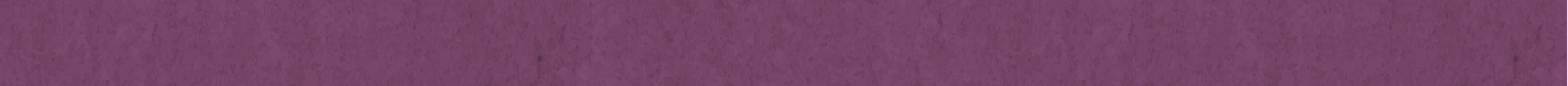 #SMFM24
#SMFM25
Bruce A. Work Award for Best Research by a Practicing or Training Maternal-Fetal Medicine Physician Outside of the US
Larissa I. van der Windt, MD
5: Atosiban versus placebo in threatened preterm birth (APOSTEL 8-study): an international randomized controlled trial
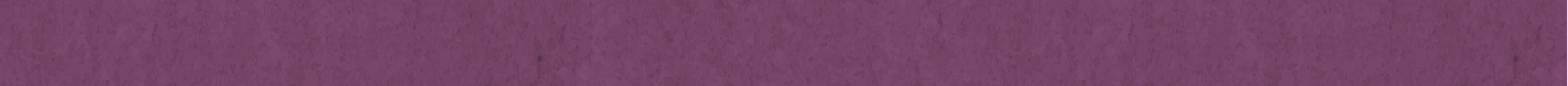 LEADING WITH SCIENCE. ADVANCING WITH CARE.
1
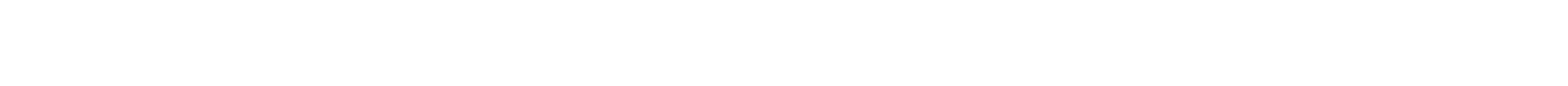 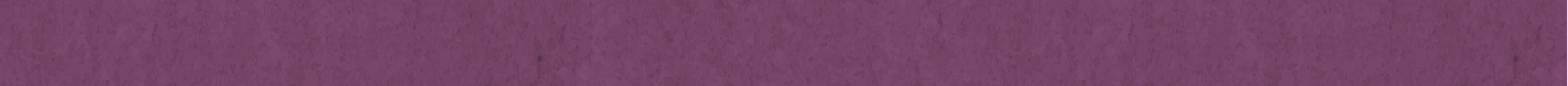 #SMFM24
#SMFM25
Disparities Award for Best Research on Diversity/Disparity in Health Outcomes
Sebastian Z. Ramos, MD
11: Black Maternal Morbidity and its Association with Systemic Racism
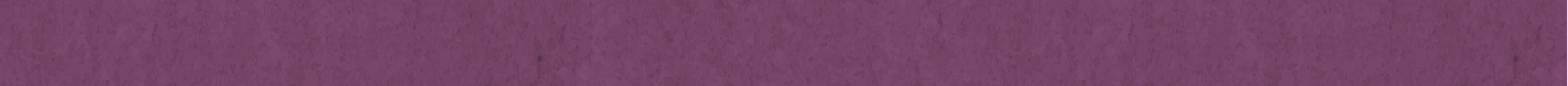 LEADING WITH SCIENCE. ADVANCING WITH CARE.
2
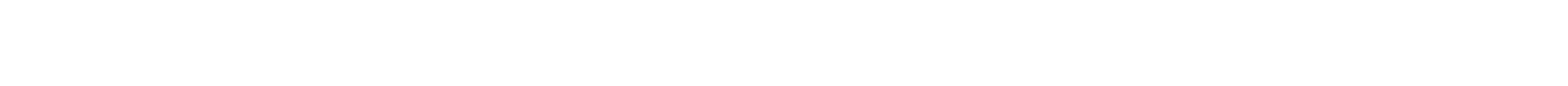 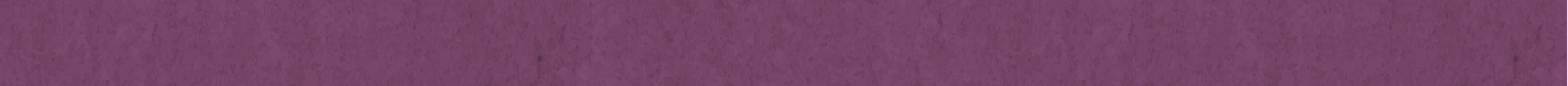 #SMFM24
#SMFM25
DRU CARLSON MEMORIAL AWARD FOR BEST RESEARCH IN ULTRASOUND AND GENETICS
Lorraine Dugoff, MD
3: Fetal fraction amplification enables accurate prenatal cell-free DNA screening at 8 weeks gestation
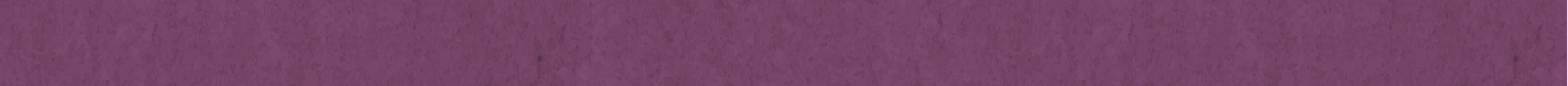 LEADING WITH SCIENCE. ADVANCING WITH CARE.
3
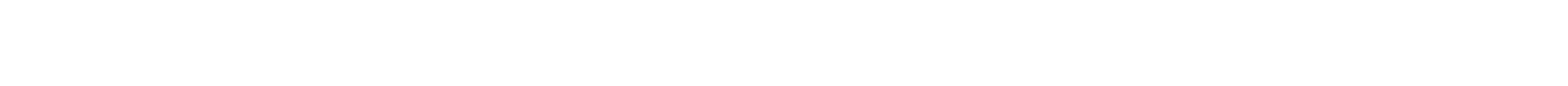 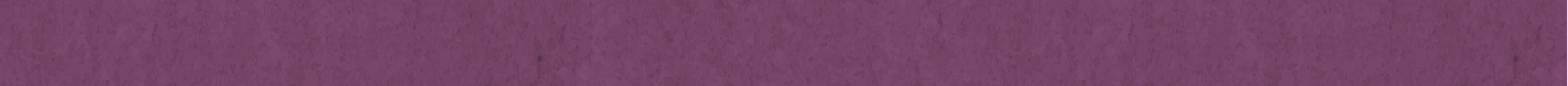 #SMFM24
#SMFM25
Norman F. Gant Award for Best Research in Maternal Medicine
Todd R. Lovgren, MD
58: Nifedipine versus Labetalol for Treatment of Postpartum Hypertension: A Randomized Controlled Trial
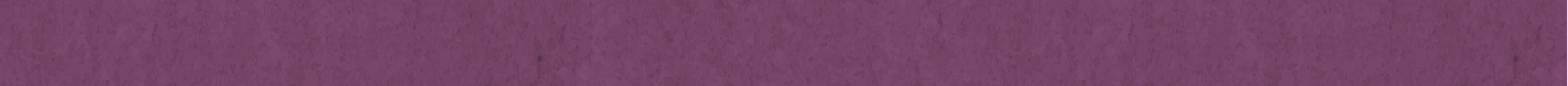 LEADING WITH SCIENCE. ADVANCING WITH CARE.
4
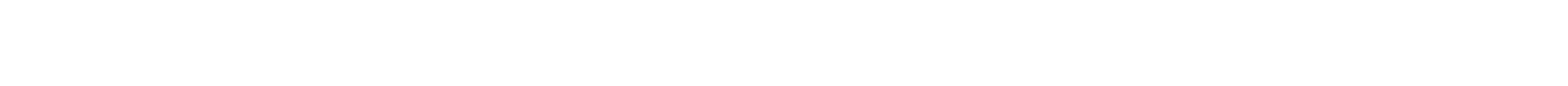 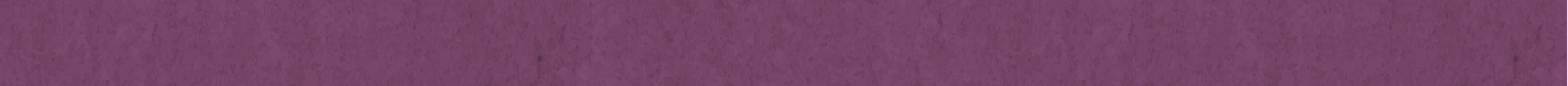 #SMFM24
#SMFM25
The SMFM Outstanding Early Career Investigator Travel Award Supported by Dr. Laxmi Baxi
LeAnn A. Louis, MD, MPH
69: Fully Quantitative Cervical Remodeling: Race Group Differences Responsibilities and Cautions
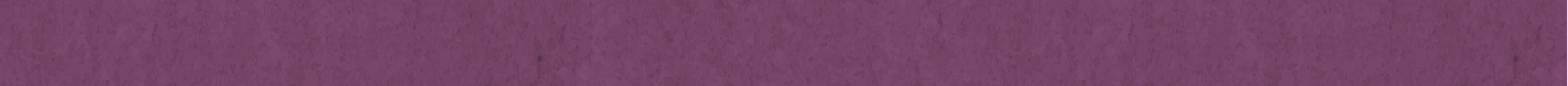 LEADING WITH SCIENCE. ADVANCING WITH CARE.
5
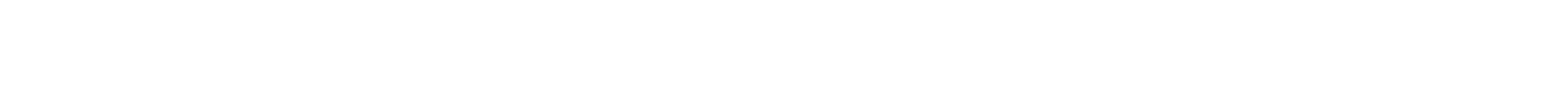 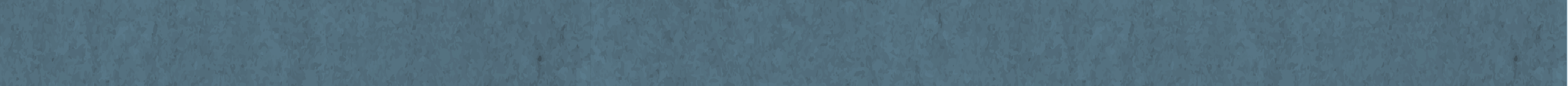 #SMFM25
Congratulations to Abstract Awardees
Oral plenary session 1
Oral Concurrent Session #1 – Equity, 
public Health, and Policy
Seung Mi Lee, MD, PhD
1: Antenatal Corticosteroid in Twin Pregnancy at Risk of Late Preterm Birth: A Randomized Controlled Trial
Melissa Wong, MD, MS
15: Elimination of a threefold racial disparity in aspirin recommendation using integrated clinical decision support
Oral Concurrent Session #3 – 
ultrasound and genetics
Oral Concurrent Session #2 – clinical obstetrics and quality
Ayisha B. Buckley, MD
27: Hysterotomy using Barbed vs. Vicryl Suture for Scheduled Cesarean Delivery: A Randomized Controlled Trial
Alejandro Perez, BS
35: Exploring Gastroschisis Patterns and Pesticide Use in California's Central Valley: A population-based cohort Study
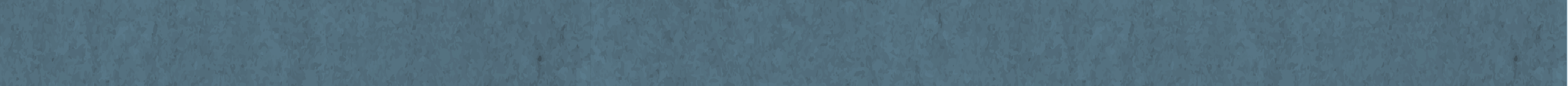 LEADING WITH SCIENCE. ADVANCING WITH CARE.
6
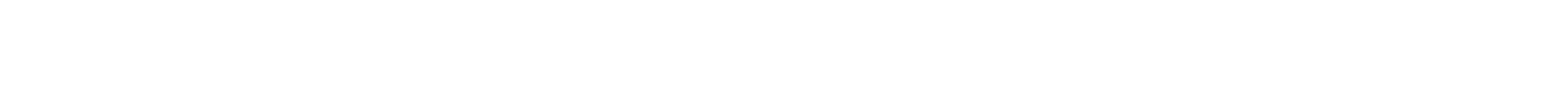 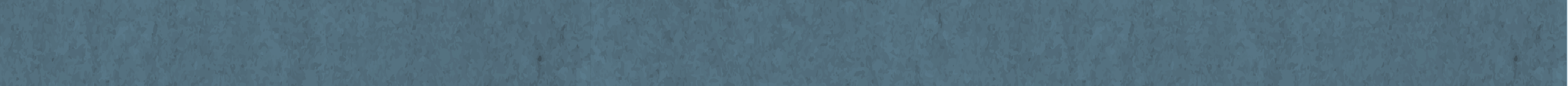 #SMFM25
Congratulations to Abstract Awardees
Oral plenary session 2
Oral Concurrent Session #4 – Basic and Translational Science
Helen B. Gomez Slagle, MD
39: Methylergonovine to Decrease Blood Loss During Cesarean Delivery in Twins: A Triple-Blinded Placebo-Controlled Randomized Trial
Danielle M. Panelli, MD, MS
50: Longitudinal changes in epigenetic aging in pregnant versus non-pregnant people: a prospective cohort study
Oral Concurrent Session #6 – 
Prematurity and Newborn
Oral Concurrent Session #5 – Hypertension
Todd R. Lovgren, MD
58: Nifedipine versus Labetalol for Treatment of Postpartum Hypertension: A Randomized Controlled Trial
Karen Kotloff, MD
67: Azithromycin to prevent stillbirths and infant deaths in Mali: A 2x2 factorial placebo-controlled randomized trial
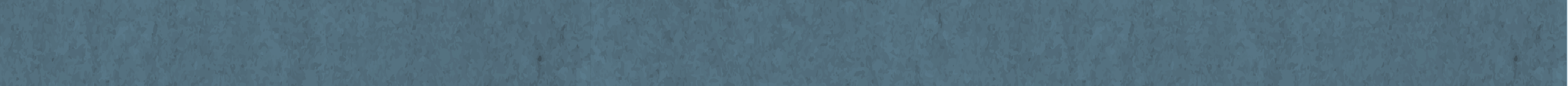 LEADING WITH SCIENCE. ADVANCING WITH CARE.
7
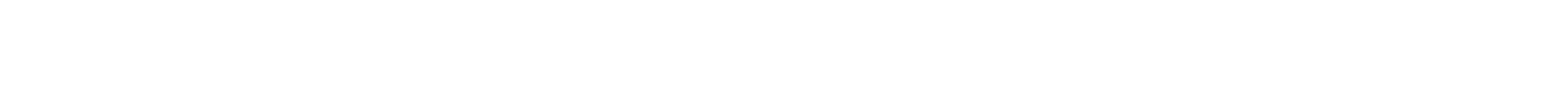 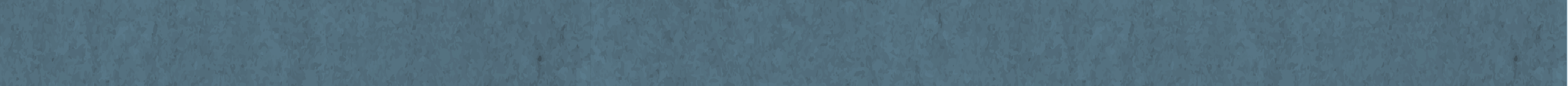 #SMFM25
Congratulations to Abstract Awardees
Oral Concurrent Session #8 – Fetus and Fetal Intervention
Oral Concurrent Session #7 – Diabetes
Kevin S. Shrestha, MD, MPH
83: Interaction between Metformin and Baseline Insulin Requirements on Neonatal Outcomes in Pregnancies with Type-2 Diabetes
Stephanie Scarlett Finoti 
91: Impact of a synthetic amniotic fluid upon fetal lung development
Oral Concurrent Session #9 – 
Medical Complications
Irogue I. Igbinosa, MD, MS
100: Intravenous Ferumoxytol versus Oral Ferrous Sulfate for Iron-Deficiency Anemia in Pregnancy: A Randomized Controlled Trial
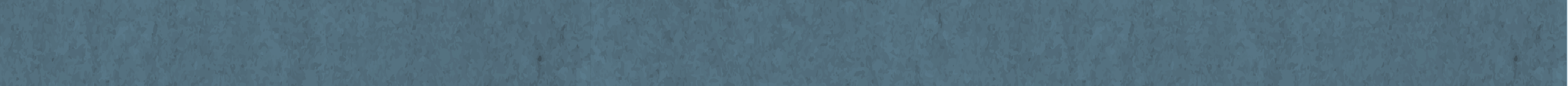 LEADING WITH SCIENCE. ADVANCING WITH CARE.
8
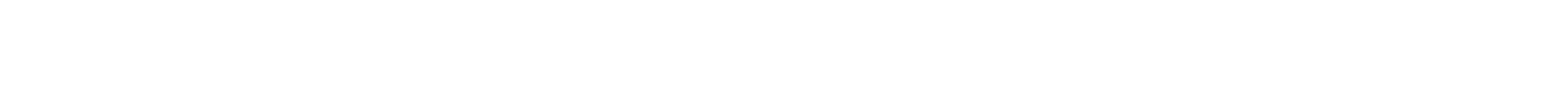 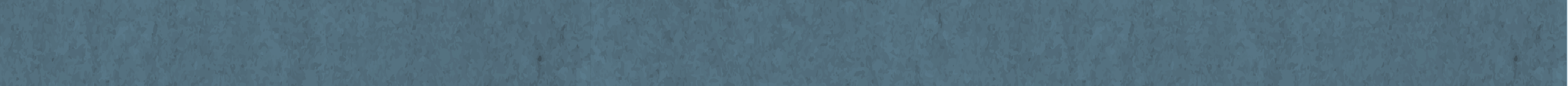 #SMFM25
Congratulations to Abstract Awardees
Poster session #1
Poster Session #2
Paige M. Anderson, MD
320: Postpartum Hypertension Screening at Newborn Visits and Impact on Postpartum Outcomes
Joe Haydamous, MD
521: Opt-out and rapid syphilis testing in pregnant patients presenting to the ED: A pre-post study
Poster session #4
Poster session #3
Carrie Bennett, MD
985: Tight versus standard postpartum control following hypertensive disorders of pregnancy: a randomized controlled feasibility trial
Megan B. Raymond, MD
845: Leveraging Pharmacogenomic Data for Methadone Dosing in Pregnancy
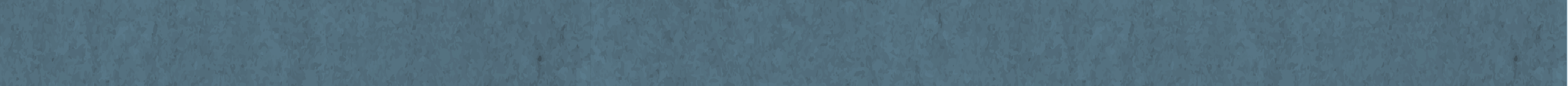 LEADING WITH SCIENCE. ADVANCING WITH CARE.
9